Dealing With The Difficult Patient
Presented by 

Victor B. Klausner, DO
The Center for Occupational
Health and Wellness
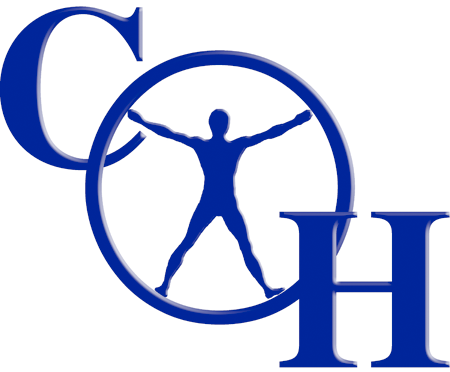 The True Art of Healing - Method
Allow patients to express their feelings
Encourage patients to stay focused with a positive attitude, and Never discount the healing power of the human mind and soul
Encourage a realistic level of activity to enhance healing and preserve self-esteem/independence
Empower patients with a sense of control
Set realistic goals to recovery
The True Art of Healing - Method
Identify patients at high risk for psychiatric disease early and treat appropriately/aggressively
Address psychosocial issues which may be inhibiting the healing process
Remove the possibility of personal gain
Address dysfunctional behavior with counseling and lifestyle modification.
Sometimes laughter is the best medicine
Dealing With The Difficult Patient“The Golden Rules”
Do the right thing and remain ethical at all times
Be as courteous, calm, and professional as possible
Deliver the best possible treatment you can give
Give the patient decision-making capacity
Never be intimidated by insistent patients
Never be condescending to patients
Meticulously document patient encounter
Know your patient well with a thorough history
Dealing With The Difficult Patient“The Golden Rules”
Never lose your temper
Do not feel obligated/Never put yourself in danger
Do no let your ego be adversely affected by a patient’s anger, non-compliance, or manipulation
Understand your own limitations and personality, and manage your emotions carefully
Avoid emotions that cloud your judgment and over-personalize your interaction
Be Empathetic, in spite of it all…
Dealing With The Difficult Patient“The Golden Rules”
Allow the patient autonomy in regards to medical options, but set limitations with consequences if they refuse recommended treatment options
Apologize to the patient if appropriate
If the patient is angry or insulted about a situation that didn’t involve you, apologize anyway
Never bad mouth a colleague
Acknowledge that you are a partner in their care but that you are also a trained professional - Boundaries
Have compassion and listen attentively to your patient’s frustration
Focus on the big picture – Helping The Patient
Mistakes When Dealing With Difficult Patient
Don’t Interrupt patients.  Instead, give them time to express themselves.
Don’t Get into a contest of right vs. wrong
Don’t Mirror their behavior (i.e. passive aggressive…) 
Don’t Ignore a patient’s concerns or cut them off.
Don’t Make dismissive comments.
Don’t Allow patients to trigger anger/neg. emotions
Avoid Defensive response and Defensive posture
10 Tips For Managing Difficult Patients
Listen and affirm (“This is what I hear you saying…. correct?”)
Communicate and explain (Pt. may not understand policies)
Take a deep breath! (Think before you reply)
Exercise self-control (Control your emotions…)
Be constructive  (Focus on what you can do to help…)
Share the problem  (Discuss difficult patients with colleagues)
Let go of your ego (Ask yourself – what’s the best outcome?)
Practice makes perfect (Role-play difficult scenarios…)
Display your policies (Co-pays, refills, pain meds, etc…)
As a last resort, you have option to break off the relationship.
Dealing With The Violent Patient
Respect personal space while maintaining a safe position. If a situation begins to escalate, make sure that both you and the patient have adequate personal space. No one should feel trapped or cornered.
Do not provoke. Keep a calm demeanor, and make sure your body language reflects non-confrontation. Avoid judgmental/confrontational body language (e.g. staring, clenching fists, and crossing your arms).
Establish verbal contact. Only one person should talk with the patient in an attempt to de-escalate the situation. Speak calmly and politely to the patient, and assure of goal to resolve issue and keep everyone safe.
Be concise; keep the message clear and simple. Use clear, short and simple vocabulary to help patient comprehend messages without further agitation. Give patient time to process information and respond. 
Identify wants and feelings. Try to determine what the patient expects, wants, feels, and identify alternative options that might help them regain control of behavior. Respond with empathy and compassion in order to establish trust and rapport.
Dealing With The Violent Patient
Listen closely to what the person is saying. Actively listen to the complaints or concerns and give verbal indications that you hear their message. Helpful to repeat key information back to the patient.
Agree or agree to disagree. Try to find common ground with the patient and identify opportunities for agreement, whether based on facts or principles. If an agreement can’t be reached, agree to disagree, but acknowledge the patient’s feelings.
Lay down the law and set clear limits in non-threatening manner. Negative behaviors have consequences, and you should calmly, but clearly inform the patient about unacceptable behaviors and potential consequences (e.g., alerting security or law enforcement). 
Offer choices and optimism. Consider realistic alternatives to violence that you can offer the patient. Doing so can help empower the patient and potentially de-escalate aggression. 
Debrief the patient and staff. After de-escalation, work with patient to discuss situation, understand their perspective, and devise strategies for controlling aggressive and hostile behavior in the future.
When Confronted With Difficult Patient Take HEART…
Hear Them Out…
Empathize…
Acknowledge situation and validate patient.
Apologize if appropriate.
Respond with thoughtful/controlled emotions.
Take responsibility for your sphere of influence…
Thank patient for understanding complex issues.
Coping With Difficult Patients
Avoid judgmental or prejudicial behavior.
Be patient/tolerant of others who may approach healing treatments different than you.
Get thorough history and establish rapport.
Use direct communication and be honest.
Be selective about personal disclosure.
Use Humor to disarm a patient’s defensive posture or manipulative behavior.
We’re All In This Together
Victor Klausner, D.O.    
Cell: 702-683-0897    
E-mail: vklausner@cohmedical.com